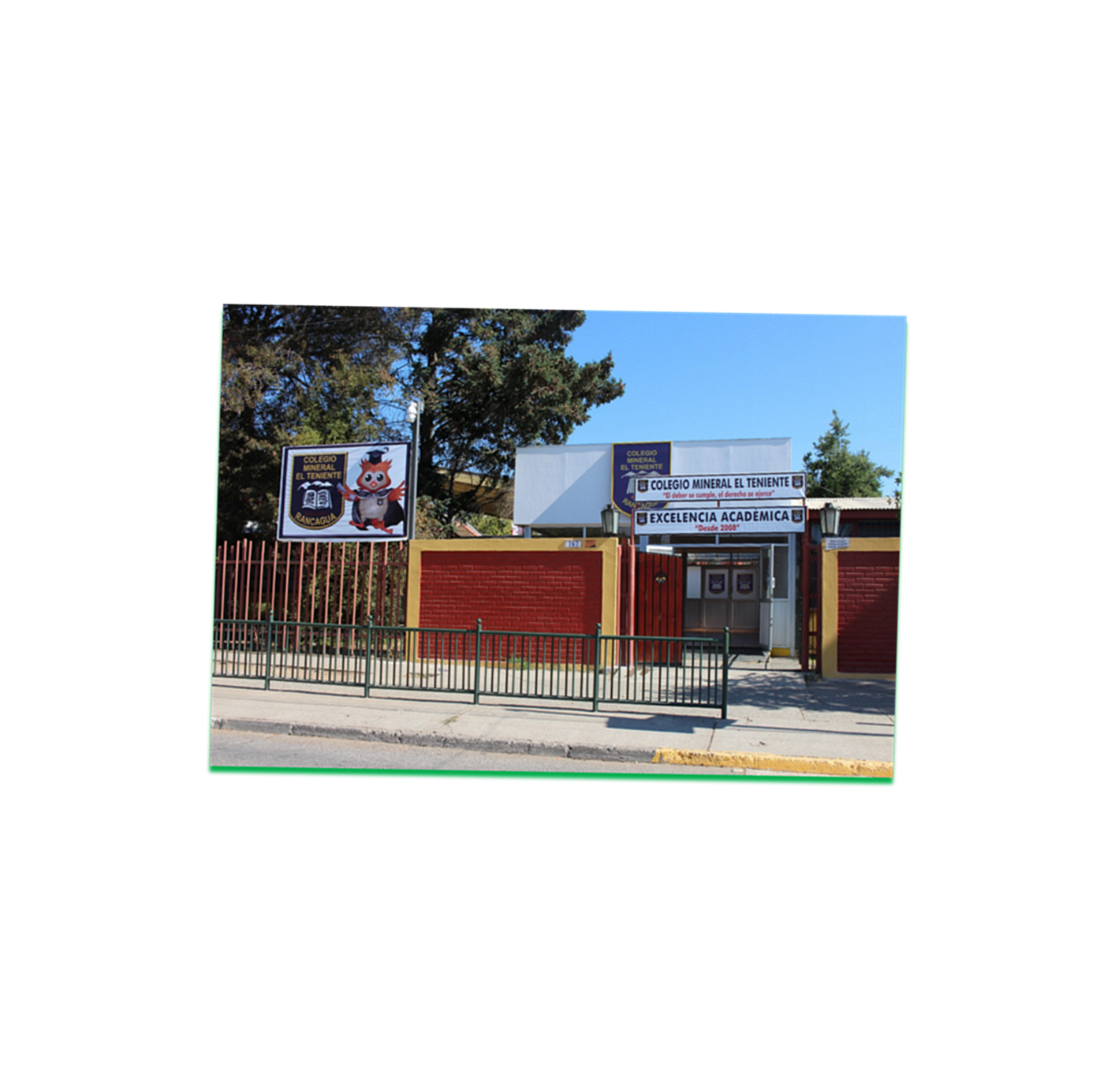 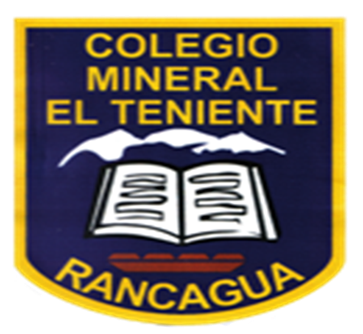 REPASO DE LA FOTOSINTESIS  .
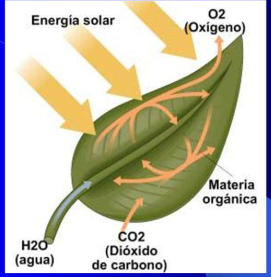 PROFESORA DE CIENCIAS: MIRTA QUILODRAN MEDINA.
Asignatura Ciencias Naturales
Apoyo para Guía N°13
Curso: 6°año A-B-C
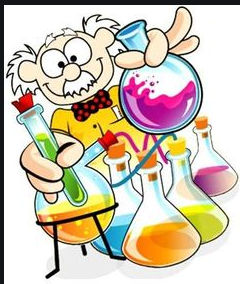 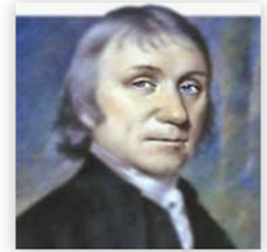 Joseph Priestley
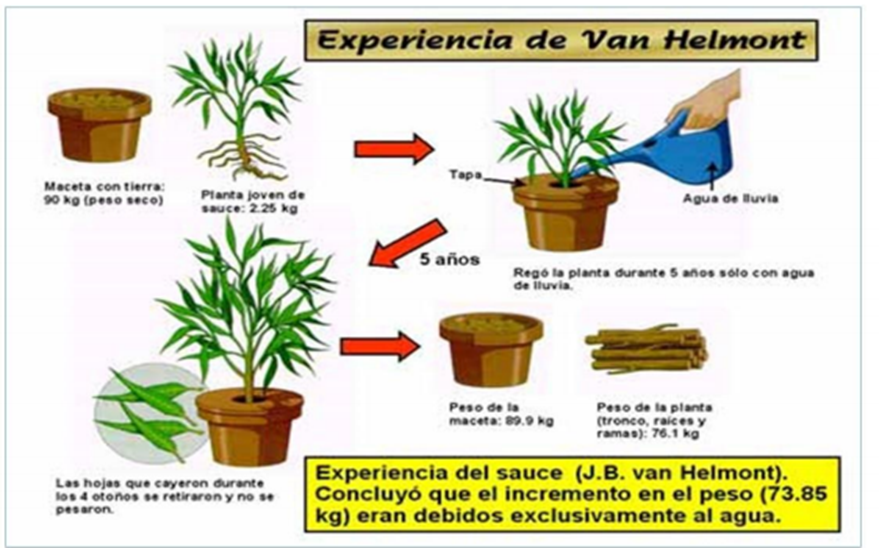 RESUMEN
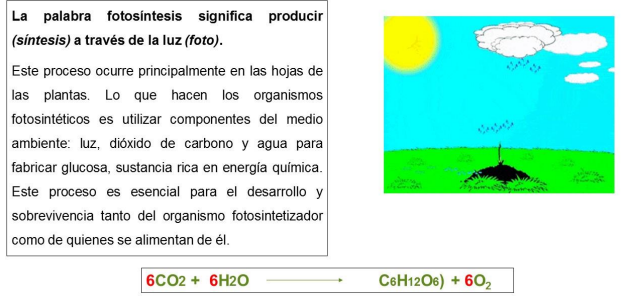 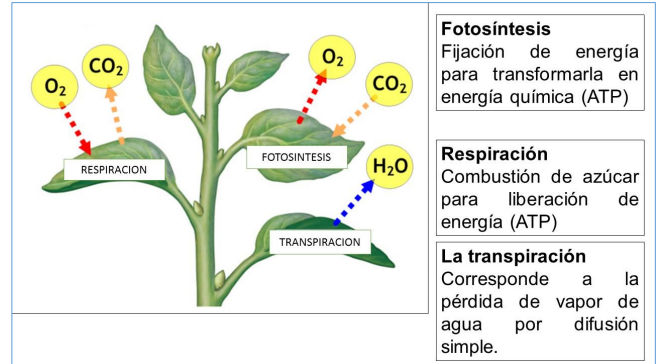 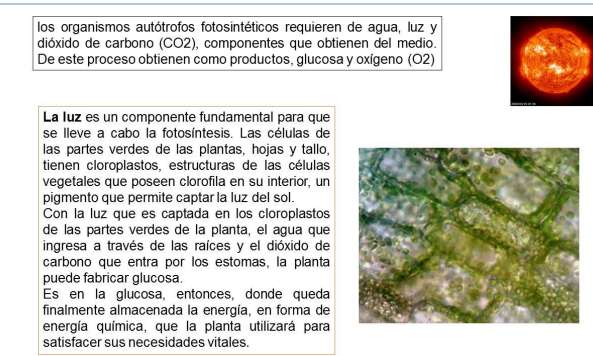 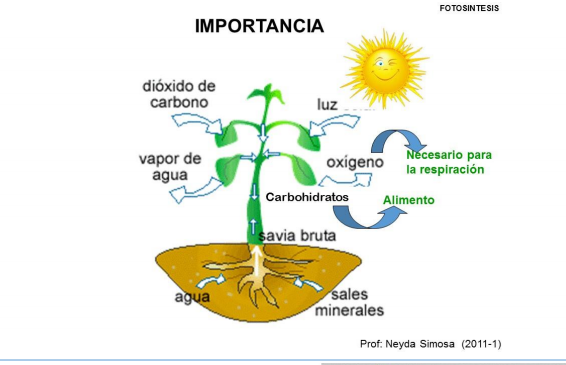 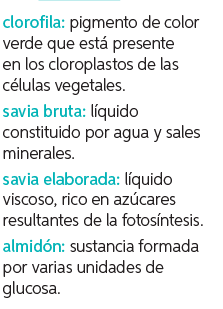 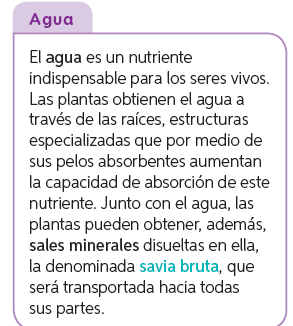 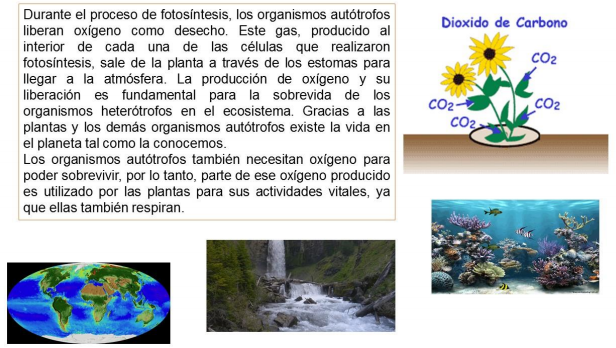 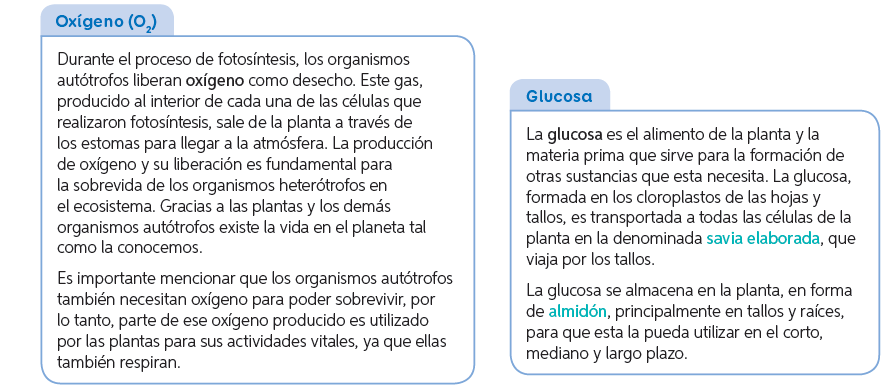 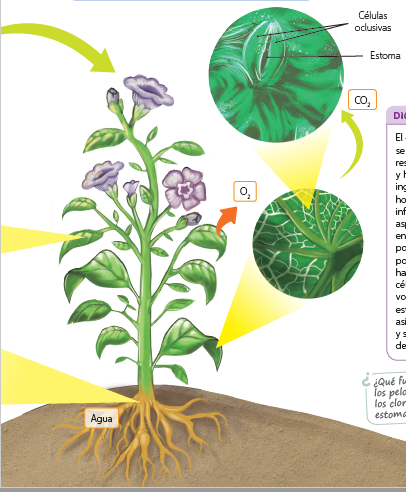 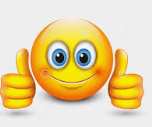